Statistics Level 3
introduction
The Course
4 internal Assessment Standards        4 credits each
2 external Assessment standards        4 credits each


Access to www.statslc.com
Assessment Standards
How to achieve or better!
The Statistics Enquiry Cycle

PPDAC
Problem

Plan

Data

Analysis

Conclusion
Statistics Learning Centre
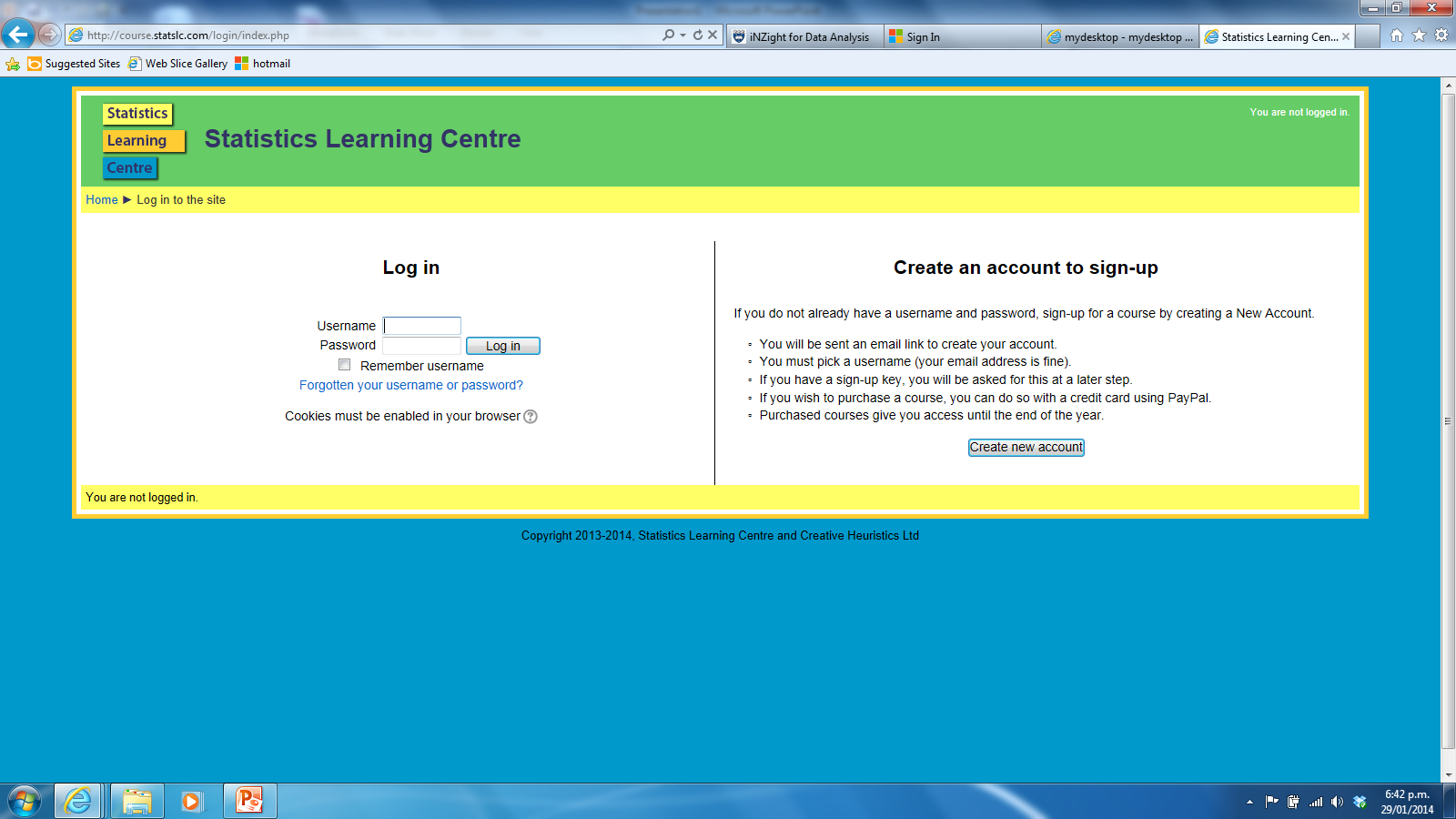 Using Technology
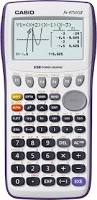 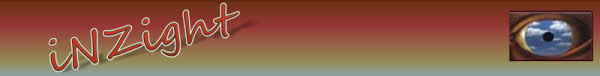 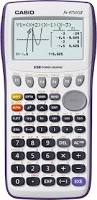 Using your calculator to find summary statistics.
Select 2 from the menu to get STAT.
Delete any existing data by pressing F6 F4 F1 {(more)  DEL_A  YES] and repeat if required
Move the cursor to column one and enter the data values.
12, 15, 21, 14, 13, 12, 11, 24, 19, 17, 18, 17, 21, 12, 

Select F2 F6 (CALC, SET) and check that 1Var Xlist: list1   and 1Var Freq: 1
Then press EXE  F1
Scrolling down what summary statistics have you been given?
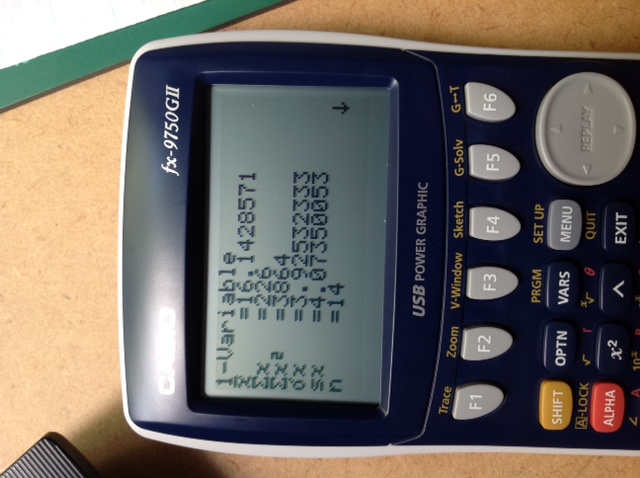 Using your calculator to find summary statistics from a frequency table.
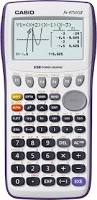 Select 2 from the menu to get STAT.
Delete any existing data by pressing F6 F4 F1 {(more)  DEL_A  YES] and repeat if required
Move the cursor to column one and enter the data values for Bullseyes.
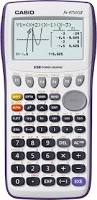 Using your calculator to find summary statistics from a frequency table.
Move the cursor to column two and enter the frequency.






Select F2 F6 (CALC, SET) and check that 1Var Xlist: list1   and 1Var Freq: 1
Then press EXE  F1
Scrolling down what summary statistics have you been given?
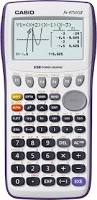 Using your calculator to find summary statistics from a frequency table.
Select F2 F6 (CALC, SET) and check that 1Var Xlist: list1   and 1Var Freq: list2
Then press EXE  F1
Scrolling down what summary statistics have you been given?
A bit of practice on this now!